Elder Tess Lambert
CM Oceania November 2021 - 1. TL: Babylon 2 of 3 The Scatterings and Gatherings- 26/11/2021
ChS

Samuel
Church
State
1798
Temples
Priesthoods
Baptism
Communion
Sabbath
sin
Ancient Is
sacrifice
true
1290
counterfeit
Temples
Priesthoods
Paganism
sacrifice
Ancient 
Bab
Deadly wound
508
Clovis
baptized
1899
Darius
Dan. 6:8
Radical
Transformation
Christening
Mass
Sunday
Church
State
1899 

Scattered  1798  -  1844    -   1850   -   1863   Scattered
1260
G
G
S
Laodicean
Yesterday we really just introduced the topic of the beginning of modern Babylon, how the counterfeit works in the pattern we should expect in the alpha history.  I don't want to rush some of the points that we can glean from the history of the world wars.
Elder Tess Lambert
CM Oceania November 2021 - 1. TL: Babylon 2 of 3 The Scatterings and Gatherings- 26/11/2021
ChS

Samuel
Church
State
1798
Temples
Priesthoods
Baptism
Communion
Sabbath
sin
Ancient Is
sacrifice
true
1290
counterfeit
Temples
Priesthoods
Paganism
sacrifice
Ancient 
Bab
Deadly wound
508
Clovis
baptized
1899
Darius
Dan. 6:8
Radical
Transformation
Christening
Mass
Sunday
Church
State
1899 

Scattered  1798  -  1844    -   1850   -   1863   Scattered
1260
G
G
S
Laodicean
I was in a store recently and the store sold fruits and vegetables. But as they often do up where you pay, they had chocolate for sale and different lollies. One of the chocolates being sold were these little chocolate eggs that are marketed for children. In front of me in the line was a mother and her little boy, he looked like he might have been two or three. He was little enough that he was telling his mother what he wanted through sounds and not words. She knew what he wanted but she kept trying to give him all the other chocolates and lollies except for the one that he wanted. I didn't understand why because it was all chocolate.
Elder Tess Lambert
CM Oceania November 2021 - 1. TL: Babylon 2 of 3 The Scatterings and Gatherings- 26/11/2021
ChS

Samuel
Church
State
1798
Temples
Priesthoods
Baptism
Communion
Sabbath
sin
Ancient Is
sacrifice
true
1290
counterfeit
Temples
Priesthoods
Paganism
sacrifice
Ancient 
Bab
Deadly wound
508
Clovis
baptized
1899
Darius
Dan. 6:8
Radical
Transformation
Christening
Mass
Sunday
Church
State
1899 

Scattered  1798  -  1844    -   1850   -   1863   Scattered
1260
G
G
S
Laodicean
But then I realized the problem, this company that made the chocolate eggs, they're marketing department had an idea and at the top of the egg they put a little blue dot or a little pink dot. The store had sold out of the blue ones and the concern in the mother, she leaned into him, she looks so intense, and she said they don't have blue they only have pink, are you going to be okay? He looked at her like she was crazy. I am not about judging parents, I have a cat it's hard enough, this isn't about judging the difficult work parents do. But the child was fine, he didn't care about the wrapping, he didn't care about blue or pink. But the concern in adults, and what is strange if one day those parents realize their little boy is homosexual, they'll probably say oh it's cultural conditioning, boys are meant to like blue. So that's my rant. Tamina reminded me of it when she brought up Walter Veith, the story of Walter Veith, someone says the little toy inside is either for a girl or a boy. I'd argue the little boy didn't care either.
Elder Tess Lambert
CM Oceania November 2021 - 1. TL: Babylon 2 of 3 The Scatterings and Gatherings- 26/11/2021
ChS

Samuel
Church
State
1798
Temples
Priesthoods
Baptism
Communion
Sabbath
sin
Ancient Is
sacrifice
true
1290
counterfeit
Temples
Priesthoods
Paganism
sacrifice
Ancient 
Bab
Deadly wound
508
Clovis
baptized
1899
Darius
Dan. 6:8
Radical
Transformation
Christening
Mass
Sunday
Church
State
1899 

Scattered  1798  -  1844    -   1850   -   1863   Scattered
1260
G
G
S
Laodicean
A male relative of mine, very much into biking, like bikes you pedal but extreme sport. All he wanted when he was a little boy was a little pink toy clothesline so he could hang up his own washing. Parents worry, not children
Elder Tess Lambert
CM Oceania November 2021 - 1. TL: Babylon 2 of 3 The Scatterings and Gatherings- 26/11/2021
3rd Wave
ChS

Samuel
Church
State
1798
Temples
Priesthoods
Baptism
Communion
Sabbath
sin
Ancient Is
sacrifice
true
1290
counterfeit
Temples
Priesthoods
Paganism
sacrifice
Ancient 
Bab
Deadly wound
508
Clovis
baptized
1899
Darius
Dan. 6:8
Radical
Transformation
Christening
Mass
Sunday
Church
State
1899 

Scattered  1798  -  1844    -   1850   -   1863   Scattered
1260
G
G
S
Laodicean
Back to our topic, Walter Veith and Ted Wilson, what did Tamina say this morning Walter Veith saw as the threat? Confusion? Over gender? another way of saying women are out of their place in society and LGBTQIA+, the same thing Ted Wilson said. So these two men within Adventism that people say represent different things, I would argue represent the same thing. One just speaks more radical and one speaks more political. But you're defining Babylon the same way which is why we went and tried to look at what Babylon is.
Elder Tess Lambert
CM Oceania November 2021 - 1. TL: Babylon 2 of 3 The Scatterings and Gatherings- 26/11/2021
3rd Wave
ChS

Samuel
Church
State
1798
Temples
Priesthoods
Baptism
Communion
Sabbath
sin
Ancient Is
sacrifice
true
1290
counterfeit
Temples
Priesthoods
Paganism
sacrifice
Ancient 
Bab
Deadly wound
508
Clovis
baptized
1899
Darius
Dan. 6:8
Radical
Transformation
Christening
Mass
Sunday
Church
State
1899 

Scattered  1798  -  1844    -   1850   -   1863   Scattered
1260
G
G
S
Laodicean
Ancient Israel, the counterfeit, when there's a temple, priesthood, sacrificial system, there's a radical transformation with the early New Testament Church. The papacy is just the counterfeit adapting to that change. Because the counterfeit can't look like something radically different, to appear to have value it has it has to look as close as it can.
 
We looked at Satan as a student of prophecy, we said that he knows more than many but not all of God's people who study prophecy. And hinging on that word many, we considered the time period of Ellen White, her life and how she describes Millerite history.
Elder Tess Lambert
CM Oceania November 2021 - 1. TL: Babylon 2 of 3 The Scatterings and Gatherings- 26/11/2021
3rd Wave
ChS

Samuel
Church
State
1798
Temples
Priesthoods
Baptism
Communion
Sabbath
sin
Ancient Is
sacrifice
true
1290
counterfeit
Temples
Priesthoods
Paganism
sacrifice
Ancient 
Bab
Radical
Transformation
Deadly wound
508
Clovis
baptized
1899
Darius
Dan. 6:8
Lateran Treaty
Christening
Mass
Sunday
Church
State
1899 

Scattered  1798  -  1844    -   1850   -   1863   Scattered
1260
G
G
S
Laodicean
Coming out of the dark ages, 1798, God's people are gathered into the Millerite movement, 1844 they're disappointed, then they are scattered, a second attempt at gathering occurs but it's deeply flawed because of the condition of the people and leadership, and they are again scattered. We say that is what Satan is going to counterfeit, because from 1798 to some period before the Lateran Treaty Babylon as an institution is only continuing to crumble. Then we know that just sometime or some point before the Lateran Treaty that starts to change. So we know the Lateran Treaty is somewhere in here, so we know that we are in the midst of a counterfeit pattern. But there are many points with which the counterfeit will not fit with the true.
 Israel
1798
1260
538
1833
1818
S
F
Credentials
teaching
William
Miller
Message
There are quite a few things in these presentations that I'm not going to repeat but I will just lay out the two histories, alpha of modern Israel and the alpha of modern Babylon. The alpha of Israel, they had been scattered for 1,260 years before William Miller begins to rise up from 1798. He's going to have an increase of knowledge to 1818. It's here that you find the message in its condensed form.
In 1833 it's formalized, he's given his credentials and he formally begins teaching with those credentials.
 Israel
G
G
S
S
1260
1844
1850
1863
1798
538
1833
1818
S
F
Credentials
teaching
William
Miller
Disp.
Chart
Organized 
Prop. Message 
Message
 Babylon
101
1899
1798
S
Eugenio
Pacelli
The Hague
I don't want to repeat all that was done before otherwise we have no time to add anything new to it. I said that the point before the Lateran Treaty when there begins to be a gathering is 1899, I'm not going to defend that today. But I'm going to mark it with the man Eugenio Pacelli. I also want to mark there the First International Peace Conference at The Hague, there's two of them. Czar Nicholas of Russia called this one in 1899 and there's another one in 1907. So we have 1798 to 1899, 101 years, the loss of the papal states, continuing persecution.
 Israel
G
G
S
S
1260
1844
1850
1863
1798
538
1833
1818
S
F
Credentials
teaching
William
Miller
Disp.
Chart
Organized 
Prop. Message 
Message
 Babylon
101
1899
1798
S
Eugenio Pacelli
The Hague
Priest, Code of Canon Law
In 1899 Eugenio Pacelli is made of priest and he begins his work on Code of Canon Law, rewriting church law. That work takes them about 13 years. I have a couple of quotes, Ordered by Pope Pius the 10th in 1904 and carried out by the Commission for the Codification of Canon Law led by Gaspari, the work was completed and promulgated by Pope Benedict the 15th on the 27th of May 1917.
 Israel
G
G
S
S
1260
1844
1850
1863
1798
538
1833
1818
S
F
Credentials
teaching
William
Miller
Disp.
Chart
Organized 
Prop. Message 
Message
 Babylon
101
May 17,  
1917
1899
1798
S
CCC Comp.
Eugenio Pacelli
The Hague
Priest, Code of Canon Law
Four things are going to happen in May 1917, one is the Code of Canon Law is completed. I just want to note the man Gaspari, Gaspari is not a pope but if we were to name two figures outside of the popes who are influential in the story one of those two would be Gaspari. Gaspari was key in getting Pius the 11th made Pope. We're going to come to discuss Pius the 11th in a moment. But the influential figure who brought him in was Gaspari.
 Israel
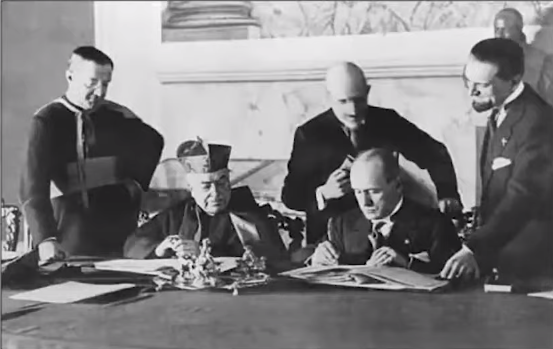 G
G
S
S
1260
1844
1850
1863
1798
538
1833
1818
S
F
Credentials
teaching
William
Miller
Disp.
Chart
Organized 
Prop. Message 
Message
 Babylon
101
May 17,  
1917
1899
1798
S
CCC Comp.
Eugenio Pacelli
The Hague
Priest, Code of Canon Law
Here we have the signing of the Lateran Treaty. Sitting on the right you see Mussolini and the man sitting to the left of him as Cardinal Gaspari. He was the key in getting Pius the 11th made pope, he became the Secretary of State for the Vatican. As Secretary of State, he oversaw the creation of the Lateran Treaty. He also personally mentored Eugenio Pacelli in the rewriting of church law. He did fall out of favor with Pius the 11th. So Pius the 11th replaced him as Secretary of State with Eugenio Pacelli who then became Pius the 12th. So you have these two men, Pacelli; Pius the 11th and Pius the 12th but Gaspari was a key figure in all of that history.
 Israel
G
G
S
S
1260
1844
1850
1863
1798
538
1833
1818
S
F
Credentials
teaching
William
Miller
Disp.
Chart
Organized 
Prop. Message 
Message
 Babylon
101
May 17,  
1917
1899
1798
S
CCC Comp.
Pacelli archbishop May 13
Fatima
Pacelli to Germany
Eugenio Pacelli
The Hague
Priest, Code of Canon Law
Code of Canon Law is completed
Pacelli is made in archbishop on May 13th, he sees that through his life as a sign he's known as the Fatima Pope because he's made a bishop on the same day as the key date of Fatima.
Fatima
Pacelli is then sent to Germany to work with the government on allowing this new church law and we know that in that history the role he played in the rise of Hitler
 Israel
G
G
S
S
1260
1844
1850
1863
1798
538
1833
1818
S
F
Credentials
teaching
William
Miller
Disp.
Chart
Organized 
Prop. Message 
Message
 Babylon
101
May 17,  
1917
1899
1798
S
CCC Comp.
Pacelli archbishop May 13
Fatima
Pacelli to Germany
Eugenio Pacelli
The Hague
Priest, Code of Canon Law
So it's a busy month. I want to make one point: there's really two separate things that are happening in May 1917, you have all of these men working on church law and then you have these messages or events of Fatima. I want to suggest you have a more complicated history here compared to 1818. Not to compare the two, not to contrast them, Satan has a harder job. He not only has to lead his people like God does, he also has to get through the government. The Millerites never had to worry about working with government, but they do. So Fatima itself is not enough you also have to have events that are going to impact church and state.
 Israel
G
G
S
S
1260
1844
1850
1863
1798
538
1833
1818
S
F
Credentials
teaching
William
Miller
Disp.
Chart
Organized 
Prop. Message 
Message
 Babylon
G
101
1945
May 17,  
1917
1899
1798
1933
S
Hitler
F
CCC Comp.
Pacelli archbishop May 13
Fatima
Pacelli to Germany
Eugenio Pacelli
The Hague
Priest, Code of Canon Law
Disp.
Then we have 1933, that's when they make the deal that they do with Hitler. We've taught that as formalization, what was done here 1917 the Code of Canon Law has passed. There's a working in this history between the Vatican and fascism and we're going to come to that but 1945 is a disappointment, fascism loses. Communism is on the doorsteps of Italy, and we'll get to the relationship between the Vatican and communism.
 Israel
G
G
S
S
1260
1844
1850
1863
1798
538
1833
1818
S
F
Credentials
teaching
William
Miller
Disp.
Chart
Nov. 1
Organized 
Prop. Message 
Message
prophecy
 Babylon
G
101
1950
1945
May 17,  
1917
1899
1798
S
CCC Comp.
Pacelli archbishop May 13
Fatima
Pacelli to Germany
Eugenio Pacelli
The Hague
Priest, Code of Canon Law
Disp.
On November 1 Ellen White has the message, they need to put out a second chart. And what they need to do is take all of this the message of 1818 and they need to take it again on a chart because God is making a second attempt together. We have about three or four different quotes that mark that is November 1st 1850. They literally are just taking this message and repackaging it.
 Israel
G
G
S
S
1260
1844
1850
1863
1798
538
1833
1818
S
Message
prophecy
William
Miller
Disp.
Chart
Nov. 1
Organized 
Prop. Message 
F
Credentials
teaching
 Babylon
G
S
101
1950
1945
May 17,  
1917
1899
1798
S
CCC Comp.
Pacelli archbishop May 13
Fatima
Pacelli to Germany
Eugenio Pacelli
The Hague
Priest, Code of Canon Law
Dogma of 
Assumption
Nov. 1
“Sun”
Disp.
November 1st 1850, first time the pope has used the Doctrine of Papal Infallibility. To quote, Fatima, May 13th, for Pope Pius the 12th what began on the day of his Episcopal ordination, made a bishop, continued to play a part in his life 29 years later. Pius's life intertwined with his devotion so much that he was known as the pope of Fatima. Pius the 12th is also known as being the most recent Pope to have made an infallible excathedra statement when he reaffirmed the Assumption of Mary as dogma in 1950. Even this had a tie to Fatima. In the days leading up to proclaiming it Pius had witnessed on three occasions in the Vatican gardens the same miracle of the Sun that was seen in Fatima years before. He took this as validation of the proclamation. As if in confirmation he saw it a fourth time a week after making the proclamation but never again. He admitted to going back into the gardens to see if it would reoccur.
 Israel
G
G
S
S
1260
1844
1850
1863
1798
538
1833
1818
S
Message
prophecy
William
Miller
Disp.
Chart
Nov. 1
Organized 
Prop. Message 
F
Credentials
teaching
 Babylon
G
S
101
1950
1945
May 17,  
1917
1899
1798
S
CCC Comp.
Pacelli archbishop May 13
Fatima
Pacelli to Germany
Dogma of 
Assumption
Nov. 1
“Sun”
Eugenio Pacelli
The Hague
Priest, Code of Canon Law
Disp.
So he declares a holy year, there's this huge attempt at revival. He marks it by the Dogma of Assumption of Mary and he claims it's stamped with approval because he sees the same sign of the sun that was seen at Fatima, it's a very eventful year in 1950 but the Dogma of the Assumption is November 1st, 1950.
 Israel
G
G
S
S
1260
1844
1850
1863
1798
538
1833
1818
S
Message
prophecy
William
Miller
Disp.
Chart
Nov. 1
Organized 
Prop. Message 
F
Credentials
teaching
 Babylon
G
G
S
101
1950
1945
May 17,  
1917
1962
1899
1798
S
CCC Comp.
Pacelli archbishop May 13
Fatima
Pacelli to Germany
Dogma of 
Assumption
Nov. 1
“Sun”
Eugenio Pacelli
The Hague
Priest, Code of Canon Law
Disp.
He had literally taken all the message of 1917, Fatima, Mary and the war with Communism and he's repackaged it for 1950, it's a repackaging of this to go to the world. But we know the condition that the Catholic Church was in, Pius the 12th died, and it really came to nothing. Truly any hope ended with the second Vatican Council.
 Israel
G
G
S
S
1260
1844
1850
1863
1798
538
1833
1818
S
Message
prophecy
William
Miller
Disp.
Chart
Nov. 1
Organize 
Prop. Message 
F
Credentials
teaching
 Babylon
G
G
S
S
101
1950
1945
May 17,  
1917
1962
1899
1798
‘60
S
CCC Comp.
Pacelli archbishop May 13
Fatima
Pacelli to Germany
Dogma of 
Assumption
Nov. 1
“Sun”
Eugenio Pacelli
The Hague
Priest, Code of Canon Law
Organize 
Prop. Message 
Disp.
In 1960 Lucia told the popes you have to release the third secret of Fatima to the world. The pope refused, how are they listening to their prophet? They reject Fatima in the second Vatican Council and at  the same time they're doing a positive work of organization. They made a secret deal with Communism, with the Soviet Union. In return for having the Russian Orthodox Church present at the second Vatican Council they promised that at that council they would not make a formal condemnation of Communism. That is in direct violation of the second secret of Fatima, they are not listening to their prophet.
 Israel
G
G
S
S
1260
1844
1850
1863
1798
538
1833
1818
S
Message
prophecy
William
Miller
Disp.
Chart
Nov. 1
Organize 
Prop. Message 
F
Credentials
teaching
 Babylon
G
G
S
S
101
1950
1945
May 17,  
1917
1962
1899
1798
‘60
S
CCC Comp.
Pacelli archbishop May 13
Fatima
Pacelli to Germany
Dogma of 
Assumption
Nov. 1
“Sun”
Eugenio Pacelli
The Hague
Priest, Code of Canon Law
Organize 
Prop. Message 
Disp.
So we have the beginning history of modern Israel and the beginning history of modern Babylon. We can see it counterfeited when we follow the patterns of scattering and gathering.
 Israel
G
G
S
S
1260
Falling
 stars
1844
1850
1863
1798
538
1833
1818
‘33
S
Message
prophecy
William
Miller
Disp.
Chart
Nov. 1
Organize 
Prop. Message 
F
Credentials
teaching
 Babylon
G
G
S
S
101
1950
1945
May 17,  
1917
1962
1899
1798
‘60
S
CCC Comp.
Pacelli archbishop May 13
Fatima
Pacelli to Germany
Dogma of 
Assumption
Nov. 1
“Sun”
Eugenio Pacelli
The Hague
Priest, Code of Canon Law
Organize 
Prop. Message 
Disp.
I want to add two more waymarks: the beginning of modern Israel, what were they told to look out for going back to Matthew? Without quoting the verses what does Ellen White describe in signs of the times? 
There's Lisbon earthquake
there's the dark day
the moon turns to blood. 
What years did all of those occur?
 Israel
G
G
S
S
1260
Falling
 stars
1844
1850
1863
1798
538
1833
1818
‘33
S
Message
prophecy
William
Miller
Disp.
Chart
Nov. 1
Organize 
Prop. Message 
F
Credentials
teaching
 Babylon
G
G
S
S
101
1950
1945
May 17,  
1917
1962
1899
1798
‘60
S
CCC Comp.
Pacelli archbishop May 13
Fatima
Pacelli to Germany
Dogma of 
Assumption
Nov. 1
“Sun”
Eugenio Pacelli
The Hague
Priest, Code of Canon Law
Organize 
Prop. Message 
Disp.
I just want to say they are pre-1798. Only one occurred in this history and that's the falling of the stars. Only one post 1798 and it's at the very end, late 1833. They were told this would be a sign of the times.
 Israel
G
G
S
S
1260
Falling
 stars
1844
1850
1863
1798
538
1833
1818
‘33
S
sign.
Message
prophecy
William
Miller
Disp.
Chart
Nov. 1
Organize 
Prop. Message 
F
Credentials
teaching
 Babylon
G
G
S
S
101
1950
1945
May 17,  
1917
1962
1899
1798
‘60
S
CCC Comp.
Pacelli archbishop May 13
Fatima
Pacelli to Germany
Dogma of 
Assumption
Nov. 1
“Sun”
Eugenio Pacelli
The Hague
Priest, Code of Canon Law
Organize 
Prop. Message 
Disp.
Coming back to Fatima, in the first prophecy the children were shown a terrifying vision of hell and were told that's where the souls of all sinners go. Then they were told that the world war then taking place, what we now call World War I would soon end. The war is going to end Lucia quoted the blessed mother of saying. But if people do not cease offending God a worse one would break out during the reign of Pius the 11th. When you see a night illuminated by an unknown light, know that this is the great sign given to you by God that he is about to punish the world for its crimes. By means of war, famine and persecutions of the church and of the holy father.
 Israel
G
G
S
S
1260
Falling
 stars
1844
1850
1863
1798
538
1833
1818
‘33
S
sign.
Message
prophecy
William
Miller
Disp.
Chart
Nov. 1
Organize 
Prop. Message 
F
Credentials
teaching
 Babylon
G
G
S
S
101
Fatima Storm
1950
1945
May 17,  
1917
1962
1899
1798
‘33
‘60
S
CCC Comp.
Pacelli archbishop May 13
Fatima
Pacelli to Germany
Dogma of 
Assumption
Nov. 1
“Sun”
Eugenio Pacelli
The Hague
Priest, Code of Canon Law
Organize 
Prop. Message 
Disp.
Of course this is conveniently said after World War II begins but I don't think we're holding Satan to be truthful, are we?

But the prediction made is for two things: there's bad events coming, World War II but a sign that it’s coming will be lights seen in the sky. I think we all know of the Aurora Borealis. In 1938 there was a geomagnetic storm, it's also known as the Fatima storm because it's believed to be the fulfillment of the prophecy.
 Israel
G
G
S
S
1260
Falling
 stars
1844
1850
1863
1798
538
1833
1818
‘33
S
sign.
Message
prophecy
William
Miller
Disp.
Chart
Nov. 1
Organize 
Prop. Message 
F
Credentials
teaching
 Babylon
G
G
S
S
101
Fatima Storm
1950
1945
May 17,  
1917
1962
1899
1798
‘33
‘60
S
CCC Comp.
Pacelli archbishop May 13
Fatima
Pacelli to Germany
Dogma of 
Assumption
Nov. 1
“Sun”
Eugenio Pacelli
The Hague
Priest, Code of Canon Law
Organize 
Prop. Message 
Quoting from the Wikipedia article about this storm, This magnificent display of lights was experienced across the world as reported in different news archives. The light sent some into panic as many were awestruck, astonished by the rarity of the experience. In Salzburg Austria some residents called in the fire department as they believed something was on fire. Alarm bells were rung into a frenzy that night and the fire departments were constantly sounding new alarms trying to calm the citizens. A loud multitude of ringing further  caused panic, causing some residents to flee to more rural areas. The same fright was seen in London where many also believed whole streets were on fire; even the guards of Windsor Castle the fire brigade to put out the ‘said’ fire. In Switzerland the snow covered peaks of the Swiss Alps we're glowing bright and reflecting some of the Aurora rays causing a reflective disco effect. In Descanso, San Diego the National Forest service was alerted on the night of January 22nd to respond to a great fire in the backcountry. After they checked out the back roads, they discovered it was the crimson Aurora Borealis in the northern sky which had not been seen in that region since February 1888. In Bermuda many people believed that a massive freight ship was on fire at sea, steamship captains were calling the wire stations to learn if there were any SOS calls and if they could help.
Disp.
 Israel
G
G
S
S
Aug. 11, 1840
1260
Falling
 stars
1844
1850
1863
1798
538
1833
1818
‘33
S
sign.
Message
prophecy
William
Miller
Disp.
Chart
Nov. 1
Organize 
Prop. Message 
F
Credentials
teaching
Miller  Snow
rejected
 Babylon
G
G
S
S
WW2
1939
101
Fatima Storm
1950
1945
May 17,  
1917
1962
1899
1798
1933
‘38
‘60
‘29
S
Hitler
   F
CCC Comp.
Pacelli archbishop May 13
Fatima
Pacelli to Germany
Dogma of 
Assumption
Nov. 1
“Sun”
Eugenio Pacelli
The Hague
Priest, Code of Canon Law
Organize 
Prop. Message 
Disp.
If you read Ellen White’s description of the night of falling stars and the panic, I think it's a fascinating counterfeit. But there's two things predicted in that Fatima message, that quote, in the Millerite history there's only one key external event that's predicted, it's the only really external event that gets predicted (other than the Second Advent), we're talking politics. And that is 1840, August 11th. What is predicted in the counterfeit, what is the Fatima storm a warning of?
 Israel
G
G
S
S
Aug. 11, 1840
1260
Falling
 stars
1844
1850
1863
1798
538
1833
1818
‘33
S
sign.
Message
prophecy
William
Miller
Disp.
Chart
Nov. 1
Organize 
Prop. Message 
F
Credentials
teaching
Miller  Snow
rejected
 Babylon
G
G
S
S
WW2
1939
101
Fatima Storm
1950
1945
May 17,  
1917
1962
1899
1798
1933
‘38
‘60
‘29
S
Hitler
   F
CCC Comp.
Pacelli archbishop May 13
Fatima
Pacelli to Germany
Dogma of 
Assumption
Nov. 1
“Sun”
Eugenio Pacelli
The Hague
Priest, Code of Canon Law
Organize 
Prop. Message 
Disp.
1939 World War II, external prediction (counterfeit) and external prediction (Millerite).

So most of what we've just done is revision, I wanted to be more clear about the pattern Satan is counterfeiting, that it's not a reform line as we would teach it in 2021. But you can see the scatterings and the gatherings.
 Israel
G
G
S
S
Aug. 11, 1840
1260
Falling
 stars
1844
1850
1863
1798
538
1833
1818
‘33
S
sign.
Message
prophecy
William
Miller
Disp.
Chart
Nov. 1
Organize 
Prop. Message 
F
Credentials
teaching
Miller  Snow
rejected
 Babylon
G
G
S
S
WW2
1939
101
Fatima Storm
1950
1945
May 17,  
1917
1962
1899
1798
1933
‘38
‘60
‘29
S
Hitler
   F
CCC Comp.
Pacelli archbishop May 13
Fatima
Pacelli to Germany
Dogma of 
Assumption
Nov. 1
“Sun”
Eugenio Pacelli
The Hague
Priest, Code of Canon Law
Organize 
Prop. Message 
Disp.
I've wanted to add three parts to this study, the 1938 Fatima storm as a counterfeit of the falling stars, the prediction of World War II as a counterfeit of the prediction of August 11th, 1840, and what we will spend the vast majority of our time on, what we'll begin to discuss now is that while you had William Miller and Samuel Snow, it goes from Miller to Snow, and Miller rejected his previous work.
 Israel
G
G
S
S
Aug. 11, 1840
1260
Falling
 stars
1844
1850
1863
1798
538
1833
1818
‘33
S
sign.
Message
prophecy
William
Miller
Disp.
Chart
Nov. 1
Organize 
Prop. Message 
F
Credentials
teaching
Miller  Snow
rejected
 Babylon
G
G
S
S
WW2
1939
101
Fatima Storm
1950
1945
May 17,  
1917
1962
1899
1798
1933
‘38
‘60
‘29
S
Hitler
   F
CCC Comp.
Pacelli archbishop May 13
Fatima
Pacelli to Germany
Dogma of 
Assumption
Nov. 1
“Sun”
Eugenio Pacelli
The Hague
Priest, Code of Canon Law
Organize 
Prop. Message 
Disp.
What I want to introduce is Pius the 11th who like John the Baptist paved the way for Pius the 12th. Because whenever teaching, we taught the counterfeit, we've focused on the work of Eugenio Pacelli and Pius 12th in Germany, but someone paved the way for him with fascism, not in Germany with Hitler but in Italy with Mussolini. The book Hitler's Pope discussing Pius the 12th, was published in 1999. And we have used that book as a source to show Pacelli as the counterfeit and how church and state operated in the history of World War II.
 Israel
G
G
S
S
Aug. 11, 1840
1260
Falling
 stars
1844
1850
1863
1798
538
1833
1818
‘33
S
sign.
Message
prophecy
William
Miller
Disp.
Chart
Nov. 1
Organize 
Prop. Message 
F
Credentials
teaching
Miller  Snow
rejected
 Babylon
G
G
S
S
WW2
1939
101
Fatima Storm
1950
1945
May 17,  
1917
1962
1899
1798
1933
‘38
‘60
‘29
S
Hitler
   F
CCC Comp.
Pacelli archbishop May 13
Fatima
Pacelli to Germany
Dogma of 
Assumption
Nov. 1
“Sun”
Eugenio Pacelli
The Hague
Priest, Code of Canon Law
Organize 
Prop. Message 
Disp.
John Cornwell who wrote that book, he did a good job. But in the years after that book was published a lot of the Vatican archives were unsealed. There is material that was released in the early 2000s that the author of the book we're going to heavily quote from spent ten years studying. He worked within Rome spending his time between the Vatican archives now unsealed and the very helpful fascist archives, Mussolini had very good records kept of that history. In 2014 he published his book The Pope and Mussolini.
 Israel
G
G
S
S
Aug. 11, 1840
1260
Falling
 stars
1844
1850
1863
1798
538
1833
1818
‘33
S
sign.
Message
prophecy
William
Miller
Disp.
Chart
Nov. 1
Organize 
Prop. Message 
F
Credentials
teaching
Miller  Snow
rejected
 Babylon
G
G
S
S
WW2
1939
101
Fatima Storm
1950
1945
May 17,  
1917
1962
1899
1798
1933
‘38
‘60
‘29
S
Hitler
   F
CCC Comp.
Pacelli archbishop May 13
Fatima
Pacelli to Germany
Dogma of 
Assumption
Nov. 1
“Sun”
Eugenio Pacelli
The Hague
Priest, Code of Canon Law
Organize 
Prop. Message 
Disp.
Now this isn't Pius the12th and Hitler this is Pius the 11th and Mussolini. It's published in 2014 and it won the Pulitzer prize of 2015. Tens of thousands of pages of research that you see when you have to go through the notes and the references. It's a lot of this material that we will use to fill in some of our history. The reason I want a second presentation is I don't think it should be rushed. We are not doing this because it's just fascinating, we are doing this because Adventism does not understand Babylon today and I don't want to rush that point.
 Israel
G
G
S
S
Aug. 11, 1840
1260
Falling
 stars
1844
1850
1863
1798
538
1833
1818
‘33
S
sign.
Message
prophecy
William
Miller
Disp.
Chart
Nov. 1
Organize 
Prop. Message 
F
Credentials
teaching
Miller  Snow
rejected
 Babylon
G
G
S
S
WW2
1939
101
Fatima Storm
1950
1945
May 17,  
1917
1962
1899
1798
1933
‘38
‘60
‘29
S
Hitler
   F
CCC Comp.
Pacelli archbishop May 13
Fatima
Pacelli to Germany
Dogma of 
Assumption
Nov. 1
“Sun”
Eugenio Pacelli
The Hague
Priest, Code of Canon Law
Organize 
Prop. Message 
Disp.
So I want to make one point: part of the material for this book he's taken from a Catholic publication La Civilta Cattolica. This is a Catholic magazine, it was founded in 1849 by Jesuits, they began publishing in 1850, this was just after the pope returned from exile, after the 1848 revolutions. So there's again we have the 1848 revolutions, again the pope was in exile, everything's crumbling and Jesuit writers wanted a platform to voice the thoughts of the Vatican. What is key to understand is that twice a month the editor took all their articles to the Vatican Secretary of State for approval, so it's not independent. When the author of this book is quoting La Civilta Cattolica we're going to see the Jesuit influence but it's not independent, it's the thoughts of the Vatican.
 Israel
G
G
S
S
Aug. 11, 1840
1260
Falling
 stars
1844
1850
1863
1798
538
1833
1818
‘33
S
sign.
Message
prophecy
William
Miller
Disp.
Chart
Nov. 1
Organize 
Prop. Message 
F
Credentials
teaching
Miller  Snow
rejected
 Babylon
G
G
S
S
WW2
1939
101
Fatima Storm
1950
1945
May 17,  
1917
1962
1899
1798
1933
‘38
‘60
‘29
S
Hitler
   F
CCC Comp.
Pacelli archbishop May 13
Fatima
Pacelli to Germany
Dogma of 
Assumption
Nov. 1
“Sun”
Eugenio Pacelli
The Hague
Priest, Code of Canon Law
Organize 
Prop. Message 
Disp.
So about ten years before Hitler comes into power fascism is rising in Italy. At the same time as the Russian Revolution is now really in a civil war. So for context you have socialism and Russia, World War I has ended, there's a lot of social unrest, Mussolini mobilizes fascism, Italy was kind of a republic that's crumbling, Mussolini's fascists are essentially advocating for dictatorship, they don't say that. Quoting from our book page 57, and he's quoting from La Civilta Cattolica, Catholic church, by the way the same year that Mussolini marches on Rome and takes power Pius the 11th becomes pope. So this is the history of two leaders: Pius the 11th and Mussolini and how the Vatican viewed and worked with fascism.
 Israel
G
G
S
S
Aug. 11, 1840
1260
Falling
 stars
1844
1850
1863
1798
538
1833
1818
‘33
S
sign.
Message
prophecy
William
Miller
Disp.
Chart
Nov. 1
Organize 
Prop. Message 
F
Credentials
teaching
Miller  Snow
rejected
 Babylon
G
G
S
S
WW2
1939
101
Fatima Storm
1950
1945
May 17,  
1917
1962
1899
1798
1933
‘38
‘60
‘29
S
Hitler
   F
CCC Comp.
Pacelli archbishop May 13
Fatima
Pacelli to Germany
Dogma of 
Assumption
Nov. 1
“Sun”
Eugenio Pacelli
The Hague
Priest, Code of Canon Law
Organize 
Prop. Message 
Disp.
The shouts of Mussolini's squads ‘down with Bolshevism’ the journal enthused are attracting supporters and sympathy from one end of Italy to the other. In it's thought, sentiment, action, all of fascism consists simply of a protest and revolt against socialism. It praised Mussolini for his efforts to restore order, hierarchy and discipline. Fascism the journal proclaimed seeks to place spiritual values once again in the place and honor they once occupied. Especially as required by the battle against liberalism, to restore the most conspicuous of these religious upbringing and the nation's Catholic inspiration.
 Israel
G
G
S
S
Aug. 11, 1840
1260
Falling
 stars
1844
1850
1863
1798
538
1833
1818
‘33
S
sign.
Message
prophecy
William
Miller
Disp.
Chart
Nov. 1
Organize 
Prop. Message 
F
Credentials
teaching
Miller  Snow
rejected
 Babylon
G
G
S
S
WW2
1939
101
Fatima Storm
1950
1945
May 17,  
1917
1962
1899
1798
1933
‘38
‘60
‘29
S
Hitler
   F
CCC Comp.
Pacelli archbishop May 13
Fatima
Pacelli to Germany
Dogma of 
Assumption
Nov. 1
“Sun”
Eugenio Pacelli
The Hague
Priest, Code of Canon Law
Organize 
Prop. Message 
Disp.
What's the enemy? What sympathy did Pius the 12th have with Hitler? What was he telling to the allied powers? Why are you concentrating on Germany and Hitler?
 Israel
G
G
S
S
Aug. 11, 1840
1260
Falling
 stars
1844
1850
1863
1798
538
1833
1818
‘33
S
sign.
Message
prophecy
William
Miller
Disp.
Chart
Nov. 1
Organize 
Prop. Message 
F
Credentials
teaching
Miller  Snow
rejected
 Babylon
G
G
S
S
WW2
1939
101
Fatima Storm
1950
1945
May 17,  
1917
1962
1899
1798
1933
‘38
‘60
‘29
S
Hitler
   F
CCC Comp.
Pacelli archbishop May 13
Fatima
Pacelli to Germany

Enemy Socialism
Dogma of 
Assumption
Nov. 1
“Sun”
Eugenio Pacelli
The Hague
Priest, Code of Canon Law
Organize 
Prop. Message 
Disp.
The enemy is Stalin, Russia and socialism. Pius the 11th had the same view as Pius the 12th. Socialism is the danger. By the way, Mussolini's black shirts at this point in time are bashing people on the street corners. Soon after Mussolini took power they were beating up, in one case killing his opponents in broad daylight.
 Israel
G
G
S
S
Aug. 11, 1840
1260
Falling
 stars
1844
1850
1863
1798
538
1833
1818
‘33
S
sign.
Message
prophecy
William
Miller
Disp.
Chart
Nov. 1
Organize 
Prop. Message 
F
Credentials
teaching
Miller  Snow
rejected
 Babylon
G
G
S
S
WW2
1939
101
Fatima Storm
1950
1945
May 17,  
1917
1962
1899
1798
1933
‘38
‘60
‘29
S
Hitler
   F
CCC Comp.
Pacelli archbishop May 13
Fatima
Pacelli to Germany

Enemy Socialism
Dogma of 
Assumption
Nov. 1
“Sun”
Eugenio Pacelli
The Hague
Priest, Code of Canon Law
Organize 
Prop. Message 
Disp.
In mid-august in the middle of the latest wave of violence the Belgian ambassador met with the Pope. The Belgian ambassador is worried about fascism. Pius the 11 says no, he says nothing is more fatal to civilization than communism. In a few days it destroys the work of centuries. France, Belgium and Germany need to form an alliance against communism. The Pope says Mussolini is no Napoleon, but Mussolini alone understands what is required to free his country. You can see how the nation follows him; may he revive Italy. It is such men predestined for greatness who can bring peace today. May God soon give us some such beacons so they may guide and enlighten humanity.
 Israel
G
G
S
S
Aug. 11, 1840
1260
Falling
 stars
1844
1850
1863
1798
538
1833
1818
‘33
S
sign.
Message
prophecy
William
Miller
Disp.
Chart
Nov. 1
Organize 
Prop. Message 
F
Credentials
teaching
Miller  Snow
rejected
 Babylon
G
G
S
S
WW2
1939
101
Fatima Storm
1950
1945
May 17,  
1917
1962
1899
1798
1933
‘38
‘60
‘29
S
Hitler
   F
CCC Comp.
Pacelli archbishop May 13
Fatima
Pacelli to Germany

Enemy Socialism
Dogma of 
Assumption
Nov. 1
“Sun”
Eugenio Pacelli
The Hague
Priest, Code of Canon Law
Organize 
Prop. Message 
Disp.
It's not anti-fascism, but this was a quid pro quo, it was a deal, you scratch my back I'll scratch yours. Remember the first quote it's fascism that puts spiritual values back into place of honor. This is what Mussolini and Hitler soon realized, Mussolini showered the Catholic church with cash and privileges.
 Israel
G
G
S
S
Aug. 11, 1840
1260
Falling
 stars
1844
1850
1863
1798
538
1833
1818
‘33
S
sign.
Message
prophecy
William
Miller
Disp.
Chart
Nov. 1
Organize 
Prop. Message 
F
Credentials
teaching
Miller  Snow
rejected
 Babylon
G
G
S
S
WW2
1939
101
Fatima Storm
1950
1945
May 17,  
1917
1962
1899
1798
1933
‘38
‘60
‘29
S
Hitler
   F
CCC Comp.
Pacelli archbishop May 13
Fatima
Pacelli to Germany

Enemy Socialism
Dogma of 
Assumption
Nov. 1
“Sun”
Eugenio Pacelli
The Hague
Priest, Code of Canon Law
Organize 
Prop. Message 
Disp.
We're actually going to step through this history. We're talking early on, the beginning. Mussolini pushed through a new law allowing police to fire any editor whose newspaper belittled either the pope or the Catholic Church. He bows to the Vatican's request that only books approved by the church be used to teach religion in school. He closed down the gambling halls, provided state recognition to the Catholic University of Milan, announced his opposition to divorce, (which is quite funny if you know Mussolini, kind of like Trump - standard of morality) moved to save the bank of Rome which was on the verge of bankruptcy.
 Israel
G
G
S
S
Aug. 11, 1840
1260
Falling
 stars
1844
1850
1863
1798
538
1833
1818
‘33
S
sign.
Message
prophecy
William
Miller
Disp.
Chart
Nov. 1
Organize 
Prop. Message 
F
Credentials
teaching
Miller  Snow
rejected
 Babylon
G
G
S
S
WW2
1939
101
Fatima Storm
1950
1945
May 17,  
1917
1962
1899
1798
1933
‘38
‘60
‘29
S
Hitler
   F
CCC Comp.
Pacelli archbishop May 13
Fatima
Pacelli to Germany

Enemy Socialism
Dogma of 
Assumption
Nov. 1
“Sun”
Eugenio Pacelli
The Hague
Priest, Code of Canon Law
Organize 
Prop. Message 
Disp.
Crucifixes were put back in the country's classrooms, church holidays were added to the civil calendar, and he began to fund the re-building of churches. As the pope was well aware of the support Mussolini was getting from the church in return was priceless. In September of 1923 the Vatican spelled this out in a program of collaboration of the Catholics with the Mussolini government. Quote “they have had to admit that no Italian government and perhaps no government in the world would have in a single year alone been able to do so much in favor of Catholic religion.”
 Israel
G
G
S
S
Aug. 11, 1840
1260
Falling
 stars
1844
1850
1863
1798
538
1833
1818
‘33
S
sign.
Message
prophecy
William
Miller
Disp.
Chart
Nov. 1
Organize 
Prop. Message 
F
Credentials
teaching
Miller  Snow
rejected
 Babylon
G
G
S
S
WW2
1939
101
Fatima Storm
1950
1945
May 17,  
1917
1962
1899
1798
1933
‘38
‘60
‘29
S
Hitler
   F
CCC Comp.
Pacelli archbishop May 13
Fatima
Pacelli to Germany

Enemy Socialism
Dogma of 
Assumption
Nov. 1
“Sun”
Eugenio Pacelli
The Hague
Priest, Code of Canon Law
Organize 
Prop. Message 
Disp.
Fascism rose in Europe because it was a combination of church and state. I’m going to continue this another time, soon. I just want to note that Mussolini and Pius the 11th are not friends. In many ways they are rivals, they are not meeting secretly in some type of little room with one agreed view of the world they were trying to create, but both want, demand something from the other and as that they do work together. But they are rivals.
 Israel
G
G
S
S
Aug. 11, 1840
1260
Falling
 stars
1844
1850
1863
1798
538
1833
1818
‘33
S
sign.
Message
prophecy
William
Miller
Disp.
Chart
Nov. 1
Organize 
Prop. Message 
F
Credentials
teaching
Miller  Snow
rejected
 Babylon
G
G
S
S
WW2
1939
101
Fatima Storm
1950
1945
May 17,  
1917
1962
1899
1798
1933
‘38
‘60
‘29
S
Hitler
   F
CCC Comp.
Pacelli archbishop May 13
Fatima
Pacelli to Germany

Enemy Socialism
Dogma of 
Assumption
Nov. 1
“Sun”
Eugenio Pacelli
The Hague
Priest, Code of Canon Law
Organize 
Prop. Message 
Disp.
Just to close, this is the beginning of modern Babylon, it will help us understand the end of modern Babylon. The principles under which Babylon operates and hopefully dismantle the conspiracy theories that still linger.
 
We will continue with our discussion on Pius the 11th in our next meeting.
 Israel
G
G
S
S
Aug. 11, 1840
1260
Falling
 stars
1844
1850
1863
1798
538
1833
1818
‘33
S
sign.
Message
prophecy
William
Miller
Disp.
Chart
Nov. 1
Organize 
Prop. Message 
F
Credentials
teaching
Miller  Snow
rejected
 Babylon
G
G
S
S
WW2
1939
101
Fatima Storm
1950
1945
May 17,  
1917
1962
1899
1798
1933
‘38
‘60
‘29
S
Hitler
   F
CCC Comp.
Pacelli archbishop May 13
Fatima
Pacelli to Germany

Enemy Socialism
Dogma of 
Assumption
Nov. 1
“Sun”
Eugenio Pacelli
The Hague
Priest, Code of Canon Law
Organize 
Prop. Message 
Disp.
Dear Lord, thank you for parables, they are fascinating. They build our confidence; they show us You. They show us what You are not. I pray that You will help us to really rebuild our minds from all the errors we've heard before. May we understand what You want us to see and how You want us to think. And in that process, I pray you bring us closer together. I pray this in Jesus' name, Amen